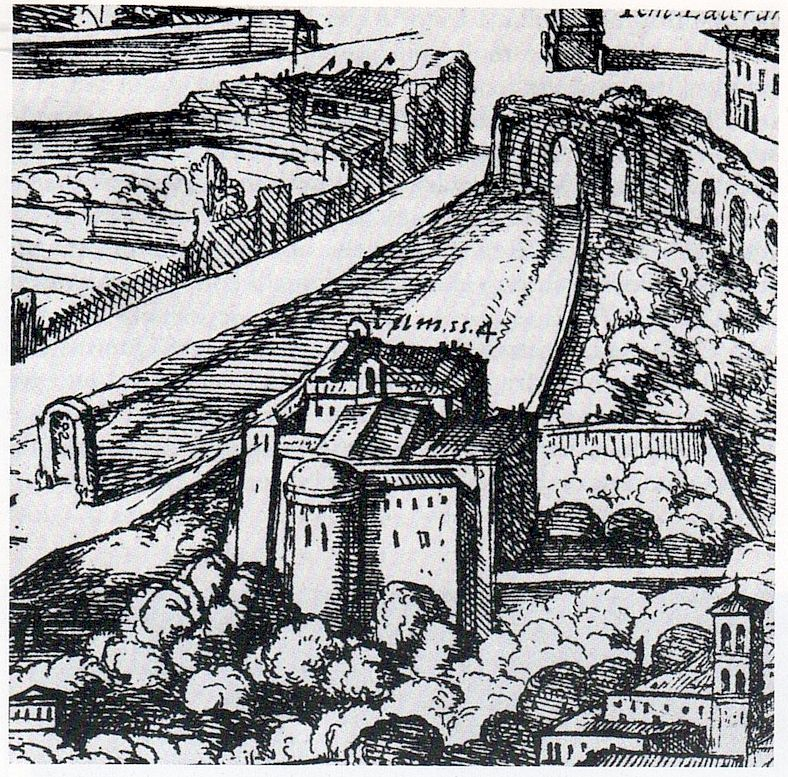 Roma. Particolare della pianta di A. Tempesta del 1593 con la chiesa dei Santi Quattro
Complesso dei Ss. Quattro, primo cortile
Complesso dei Santi Quattro Coronati
Complesso dei Ss. Quattro, esterno con abside
Complesso dei Ss Quattro da via dei Ss. Quattro
Chiostro Ss. Quattro_ C Monache Agostiniane
Quattro Coronati, interno
Aula , complesso dei Santi Quattro Coronati Roma
Aula gotica, Gennaio, partGiano trifronte: guarda al passato, al presente , al futuro
Aula gotica, Marzo Iconografia dello Spinario, spina estratta da una donna
Aula gotica, Salomone amministra la Giustiziapotrebbe essere la raffigurazione del committente, giuristacicondato dalle virtù, in abiti militari, ma disarmate, portano sulle spalle il personaggio che si è segnalato nell’esercizio di esse.
Aula gotica, la Carità
Aula gotica, Mitra tauroctonoDipinti tra 1240 e il 1250.